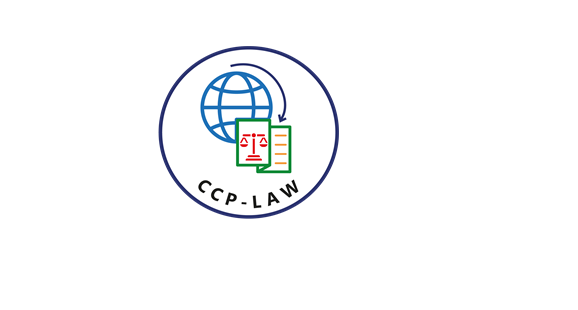 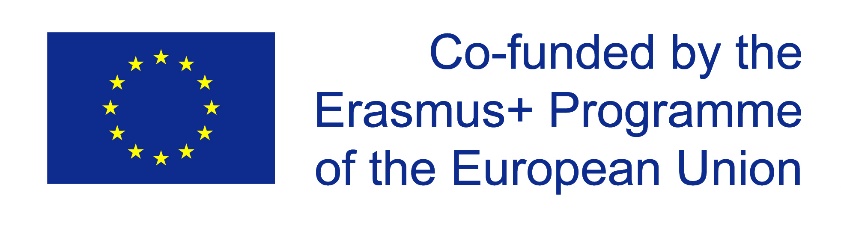 CCP-LAW
Curricula development on Climate Change Policy and Law
Subject title: Climate Change Policy
Instructor Name: Dr. Rahul Nikam
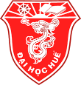 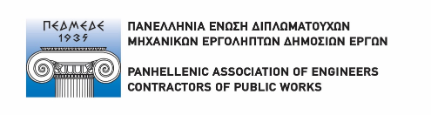 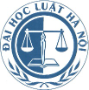 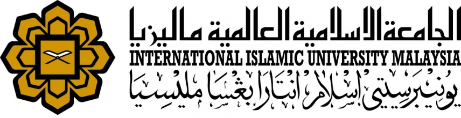 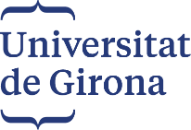 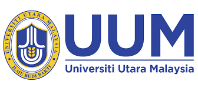 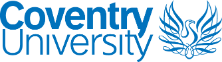 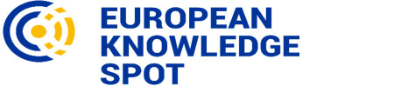 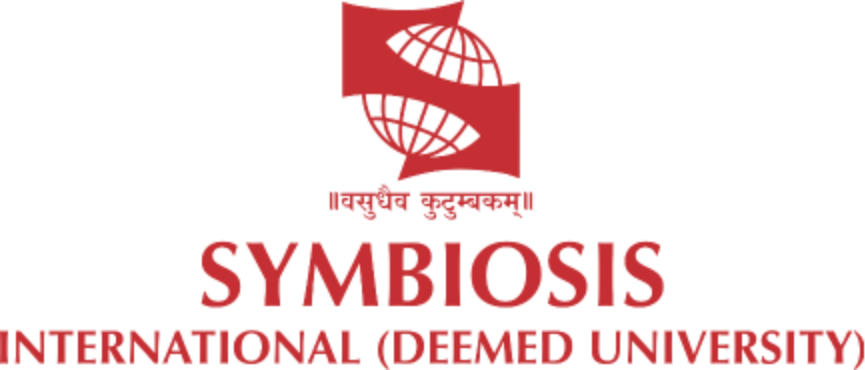 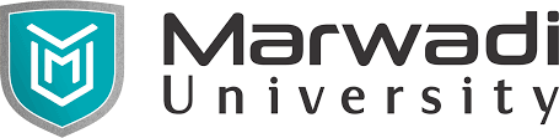 Project No of Reference: 618874-EPP-1-2020-1-VN-EPPKA2-CBHE-JP: 
The European Commission's support for the production of this publication does not constitute an endorsement of the contents, which reflect the views only of the authors, and the Commission cannot be held responsible for any use which may be made of the information contained therein.
Climate Superpowers- China & USA
The looming climate crisis is also a double-edged sword for great power relations. On the one hand, this global challenge that no country can solve alone should be a catalyst for cooperation.
On the other hand, climate change can act as a destabilizing “risk multiplier” in geopolitics. It aggravates stressors on societies, economies, and institutions, and opens new areas for competition that can exacerbate friction between states.
Cohesion or conflict? Which of these countervailing forces of climate change prevails may be the most important question of our lifetimes. The answer will be shaped by political will and leadership. It will also depend on the course of China-U.S. relations.
China and the United States are the world’s two largest economies, energy consumers and carbon emitters, jointly accounting for over 40 % of global emissions. 
Interplay between these two “climate superpowers” will shape prospects for effective climate governance and the development and deployment of clean technologies.
Great Power Relations in the Age of Climate Change
Cold War metaphor that has become most pervasive.
Viewed through this lens of bipolar zero-sum competition, the divisive potential of a climate crisis stands out.
Environmental flux and the quest for decarbonization simply open new areas for great power rivalry, whether the prize is control over new waterways and undersea resources in the melting Arctic, dominance in  climate-adaptive technologies, or access to the critical minerals that enable these. Decoupling and the emergence of distinct trade blocs, in this view, inhibit growth and lead to suboptimal patterns of clean technology adoption, while discord and strategic competition hinder progress on multilateral climate governance.
Each era of great power relations has its own dynamic and characteristics. Two features of 21st century geopolitics make China-U.S. relations quite different to great power relations that came before.
The first is interdependence
The second feature is multipolarity
Further Reading
Climate Super Power by https://www.wilsoncenter.org/ 
https://www.wilsoncenter.org/sites/default/files/media/uploads/documents/climatesuperpowersnew.pdf
Climate Change Equity and Future of Democracy
The Solidarity America Needs 

To be sure, solidarity is much harder to sustain when sacrifice is shared unequally. As with the current pandemic, the effects and costs of climate change are unevenly distributed within and across populations

The politics of populism is a politics of division, defining “the people” whom populist leaders claim to represent against others—foreigners, elitists, cosmopolitans, globalists, urbanites, or people of a different color, race, or creed. By contrast, the politics of solidarity is one of unity, reminding us of the common threat to the planet that imperils us all. By choosing a response that unites equity and existentialism, we can save both democracy and our world.
Further Reading
https://www.wilsoncenter.org/sites/default/files/media/uploads/documents/equity.pdf
New Modes Multilateralism
The EU and Multilateral Climate Action

To its credit, in the wake of the COVID-19 pandemic, the EU has made significant strides to boost climate action. Underlining that “for climate change, […] there is no vaccine.” 

The EU should seek additional ways to support international climate institutions and mechanisms to offset waning support from others during the COVID-19 crisis. 

The world has very little time left to limit climate change before its effects become irreversible. We simply cannot afford further delays.

But a true climate foreign policy must be about more than reducing emissions. Climate security has to be embedded strategically and operationally in EU foreign policies, such as development aid, global health security, conflict prevention, climate diplomacy, as well as global economic and trade policies.

Many countries in Europe’s southern neighborhood and the Sahel are both highly fragile and particularly vulnerable to the effects of climate change.
New Modes Multilateralism
The EU and Multilateral Climate Action

Wherever feasible, policies designed to address the manifold threats posed by the pandemic in these regions should also seek to mitigate the threat of climate change, following a green do no harm principle much like EU-internal policies. 

For example, EU-led investment programs should prioritize climate-friendly industries. Particular attention should also be paid to democracy promotion and governance support as both the COVID-19 pandemic and climate change threaten to increase social tensions in these regions.

Although climate change has been part of the EU’s security agenda since 2008, including in the 2016 EU Global Strategy, in practice it is still all too often only a foreign policy afterthought.
Further Reading
New Modes of Multilateralism  
For https://www.wilsoncenter.org/sites/default/files/media/uploads/documents/multilateralism.pdf